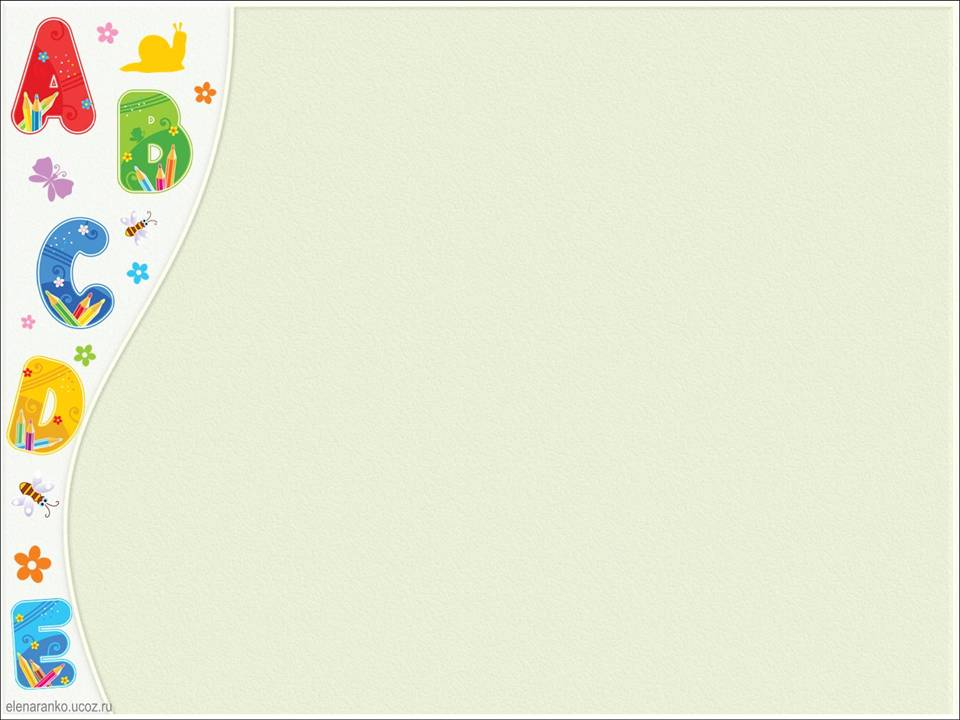 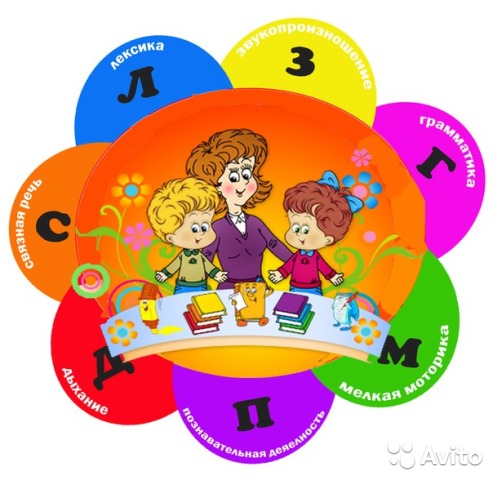 Речевое развитие речи детей 4-5 лет
Челябинская область, г.Коркино
МКДОУ «Д/с № 29»
Учитель-логопед
Архипова Елена Анатольевна
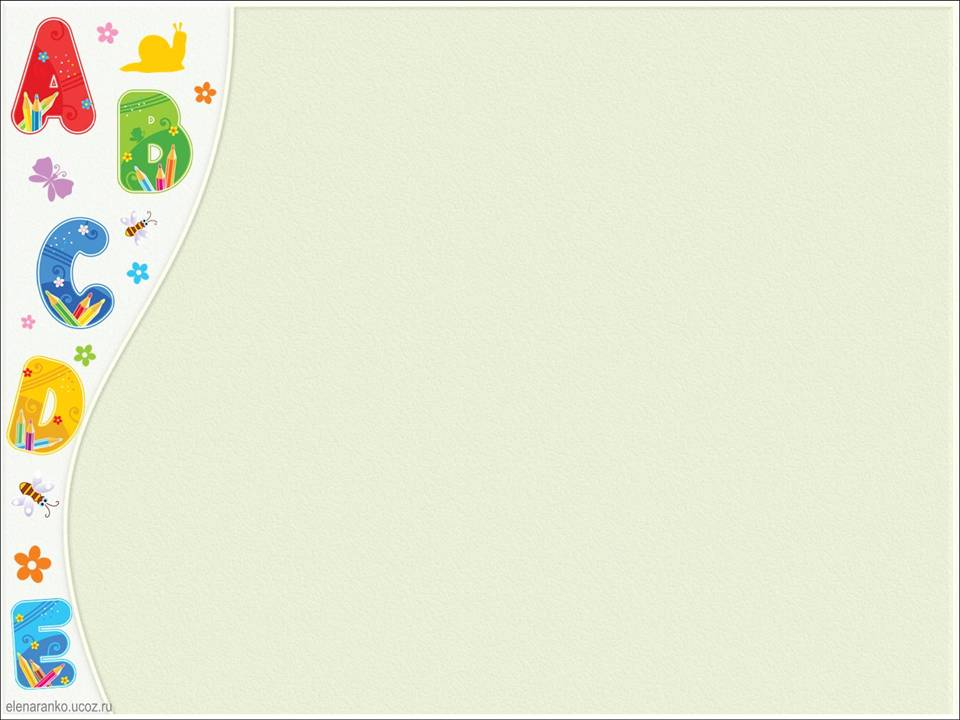 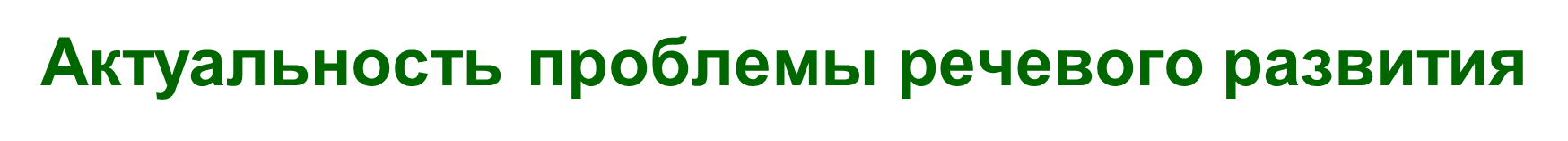 Проблема речевого развития детей дошкольного возраста на сегодняшний день очень актуальна, т.к. наибольший процент дошкольников с различными речевыми нарушениями остается стабильно высоким.  
Овладение родным языком является одним из важных приобретений ребенка в дошкольном детстве. 
В современном дошкольном образовании речь рассматривается как одна из основ воспитания и обучения детей.
Речь – это одна из важных линий развития ребенка, инструмент развития высших отделов психики. 
С развитием речи связано формирование как личности в целом, так и  всех основных психических процессов. 
Обучение дошкольников родному языку должно стать одной из главных задач в подготовке детей к школе.
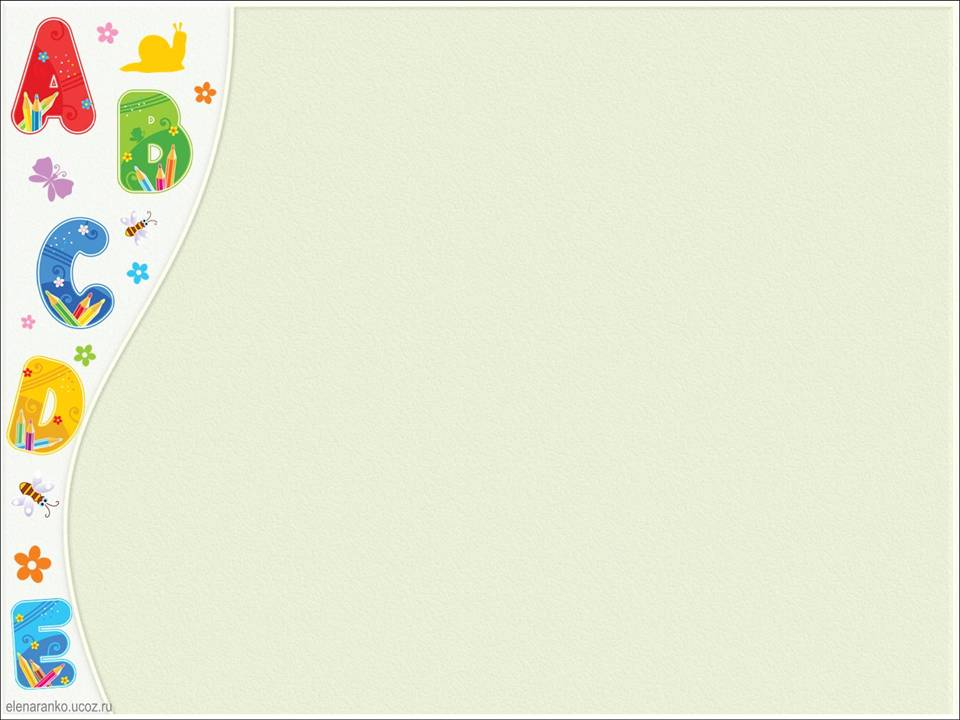 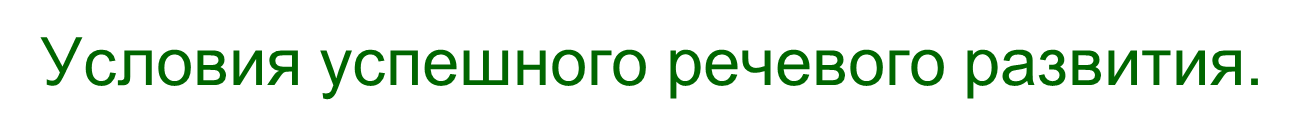 1.Создание условий для развития речи детей в общении со взрослыми и сверстниками.
2. Владение педагогом правильной литературной речью.
3. Обеспечение развития звуковой культуры речи со стороны детей в соответствии с их возрастными особенностями.
4. Обеспечение детям условий для обогащения их словаря с учетом возрастных особенностей.
5. Создание условий для овладения детьми грамматическим строем речи.
6. Развитие у детей связной речи с учетом их возрастных особенностей.
7. Развитие у детей понимания речи, упражняя детей в выполнении словесной инструкции.
8. Создание условий для развития планирующей и регулирующей функции речи детей в соответствии с их возрастными особенностями.
9. Приобщение детей к культуре чтения художественной литературы.
10. Поощрение детского словотворчества.
[Speaker Notes: 1.В дошкольном учреждении должны быть созданы условия для развития речи детей в общении со взрослыми и сверстниками:
-  сотрудники побуждают детей обращаться к взрослым с вопросами, суждениями, высказываниями;
-  сотрудники побуждают детей к речевому общению между собой.
2. Сотрудники задают детям образцы правильной литературной речи:
-  речь сотрудников четкая, ясная, красочная, полная, грамматически правильная;]
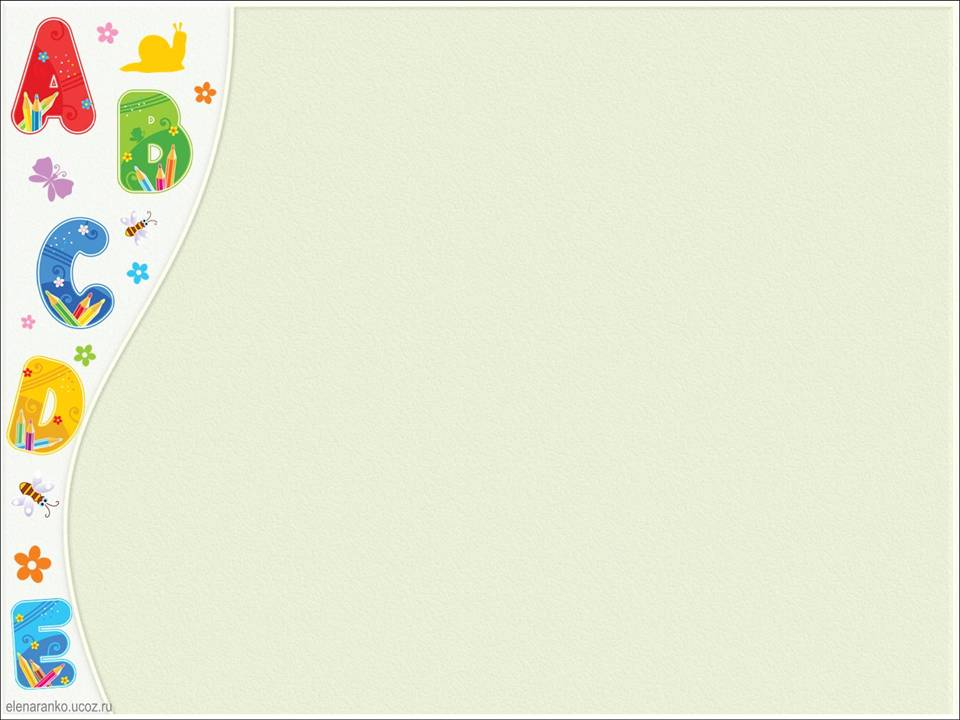 Согласно Федеральному государственному образовательному стандарту дошкольного образования (ФГОС ДО) 
Речевое развитие включает: 
владение речью как средством общения и культуры; 
обогащение активного словаря; 
развитие связной, грамматически правильной диалогической и монологической речи; 
развитие речевого творчества;
 развитие звуковой и интонационной культуры речи, фонематического слуха;
 знакомство с книжной культурой, детской литературой, понимание на слух текстов различных жанров детской литературы; 
формирование звуковой аналитико-синтетической активности как предпосылки обучения грамоте
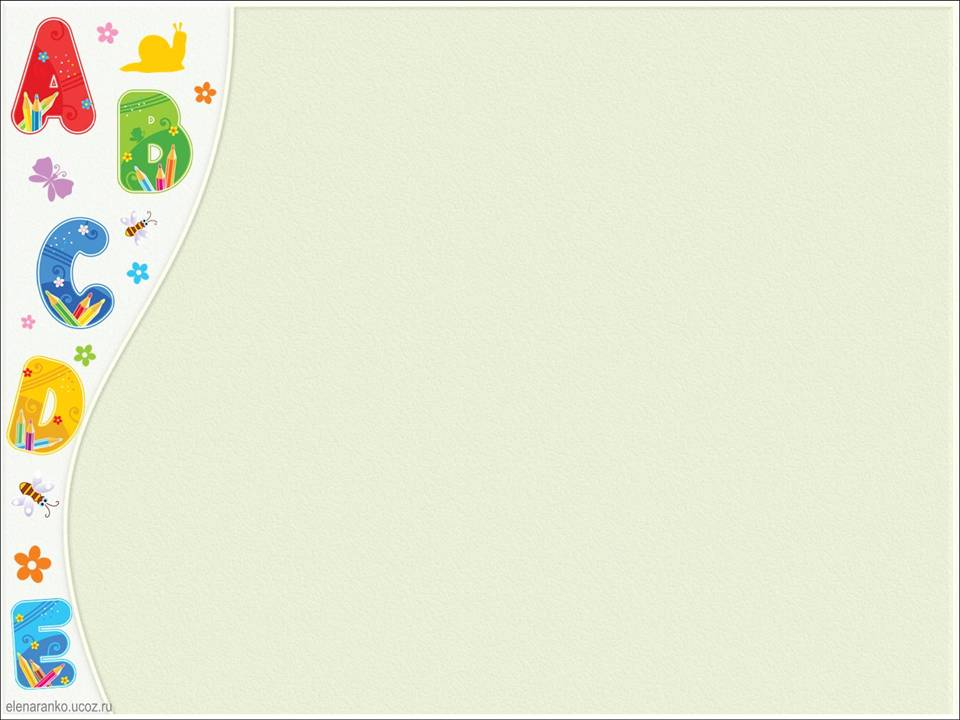 Методы речевого развития:
Наглядные:
Непосредственное наблюдение и его разновидности (наблюдение в природе, экскурсии);
Опосредованное наблюдение (изобразительная наглядность: рассматривание игрушек и картин, рассказывание по игрушкам и картинам).
Словесные:
Чтение и рассказывание художественных произведений;
Заучивание наизусть;
Пересказ;
Обобщающая беседа;
Рассказывание без опоры на наглядный материал.
Практические:
Дидактические игры;
Игры-драматизации;
Инсценировки;
Дидактические упражнения;
Хороводные игры.
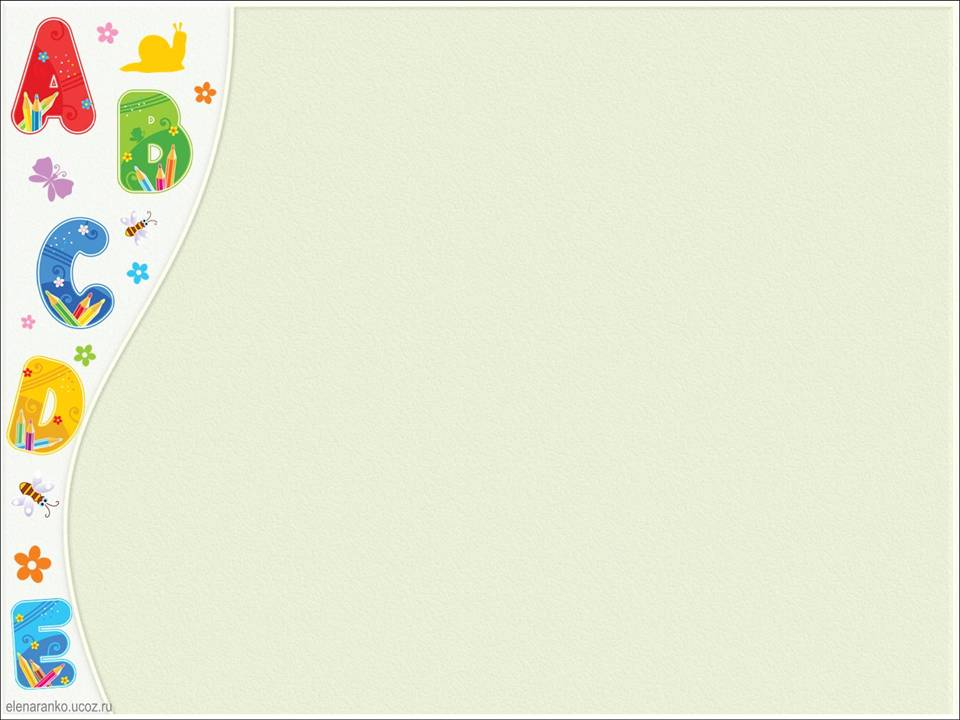 Приемы речевого развития:
Словесные приемы:
Речевой образец,  повторное проговаривание,  объяснения, указания, оценка детской речи, вопрос
Наглядные приемы:
Показ иллюстративного материала,  показ положения органов артикуляции при обучении правильному звукопроизношению
Игровые приемы:
Игровое сюжетно-событийное развёртывание, игровые проблемно-практические ситуации, игра-драматизация с акцентом на эмоциональное переживание, ролевые обучающие игры, дидактические игры
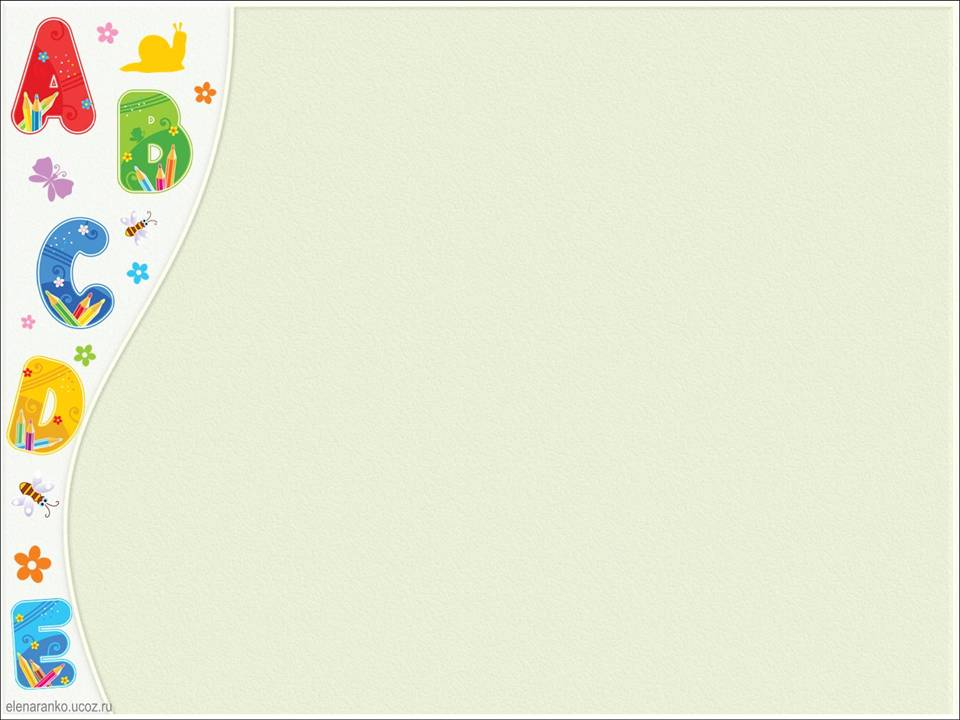 Особенности речевого развития детей 4-5 лет
У ребенка пятого года жизни отмечаются значительные успехи в умственном и речевом развитии. Малыш начинает выделять и называть наиболее существенные связи и точно отражать их в речи. Речь его становится разнообразней, точнее и богаче по содержанию. Возрастает устойчивость внимания к речи окружающих, он способен до конца выслушивать ответы взрослых.
Значительно улучшается звукопроизношение: полностью исчезает смягченное произнесение согласных, редко наблюдается пропуск звуков и слогов. К 4 годам почти все дети произносят шипящие звуки, а к 5 годам появляются и звуки Л, Р. Итак, в 5 лет произношение всех звуков должно быть в норме. Но у некоторых детей еще остается неустойчивое произношение  некоторых звуков.
На пятом году жизни ребенок способен узнавать на слух наличие того или иного звука в слове, подобрать слово на заданный звук. 
Если в 4 года словарь ребенка составлял 2500 слов, то в 5 лет уже 3000 слов. Это дает возможность ребенку полнее строить свои высказывания. В речи детей чаще появляются прилагательные, которыми они пользуются для обозначения признаков и качеств предметов, для определения цвета, кроме основных называют дополнительные (голубой, темный, оранжевый), начинают появляться притяжательные прилагательные – лисий хвост, заячья избушка, слова, указывающие на свойства предметов, качества, материал, из которого они сделаны (железный ключ). Все шире использует наречия, местоимения, сложные предлоги (из-под, около и др.), появляются обобщающие слова (посуда, одежда, мебель, овощи, фрукты).
Свое высказывание ребенок строит из 2-3 простых распространенных предложений, сложносочиненные и сложноподчиненные предложения использует чаще, но всё еще мало.
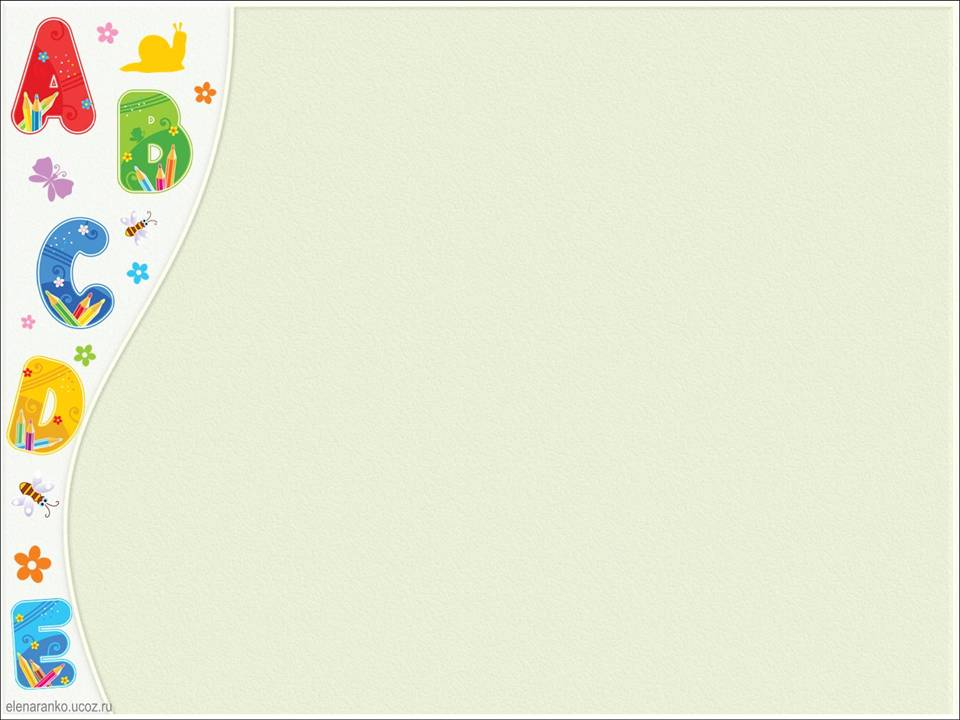 Рост словаря, употребление сложных предложений приводит к тому, что дети чаще допускают грамматические ошибки: «хочут» вместо хотят, «красная» мяч.
Некоторые дети в этом возрасте могут пересказать текст прочитанной сказки или рассказа. Однако многие все еще не могут самостоятельно без помощи взрослых связно, последовательно и точно пересказать текст.
Достаточный речевой слух дает возможность ребенку различать в речи взрослых повышение и понижение громкости голоса, интонации. Дети могут сами воспроизводить различные интонации, подражая героям сказки.
Чем старше становится ребенок, тем большее влияние на его речевое развитие оказывает семья. Домашним нужно следить за своей речью: говорить не быстро, правильно произносить слова, интонация должна быть спокойная. 
Необходимо ежедневно читать ребенку книги, учить больше стихов.
Основные задачи речевого развития  детей пятого года жизни:
Развитие звуковой культуры речи; 
Формирование грамматического строя речи; 
Обогащение словарного запаса; 
Развитие связной речи. 
Речь ребенка формируется поэтапно и на каждом возрастном этапе решаются свои задачи речевого развития ребенка.
Рассмотрим кратко каждый раздел:
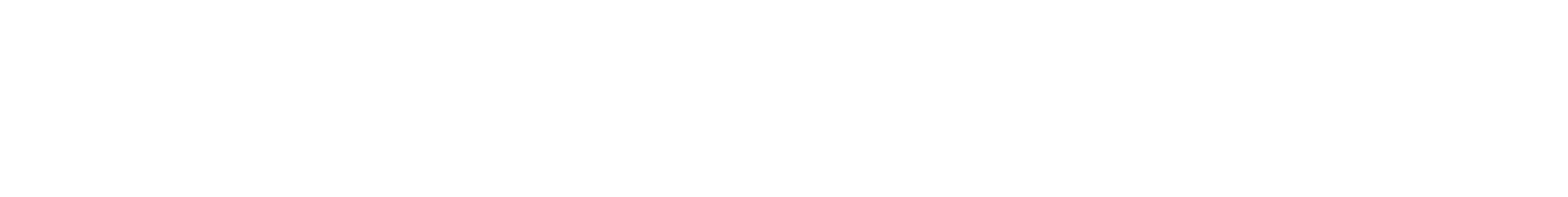 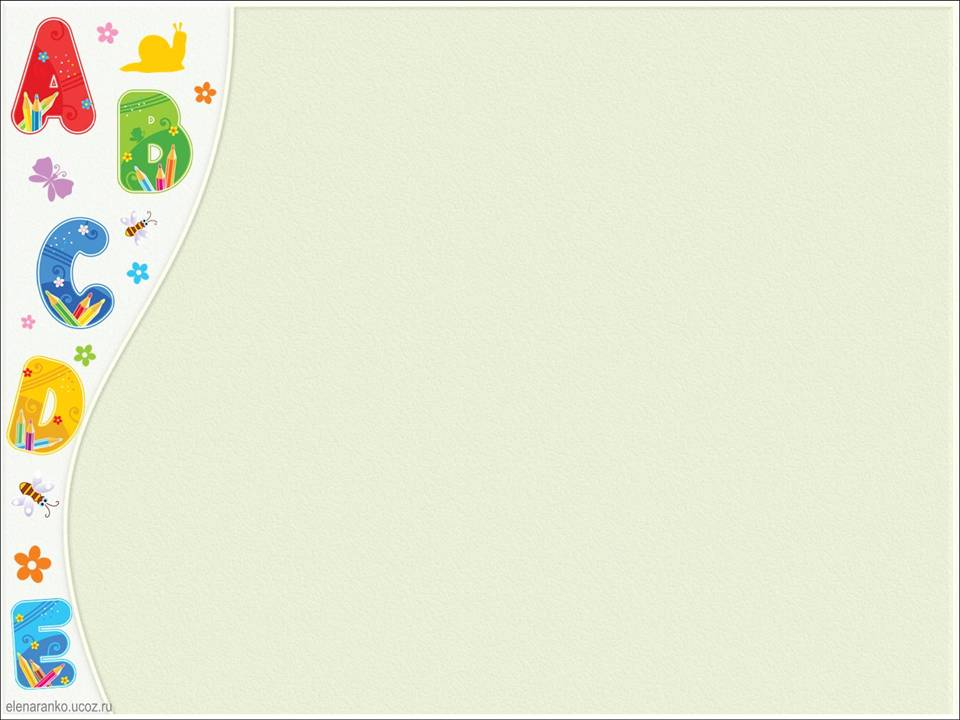 1. Развитие звуковой культуры речи.
Звуковая культура речи включает в себя развитие речевого слуха, звукопроизношение, речевое дыхание при произнесении слов м фраз.  
Фонематический слух – способность различать звуки речи. Именно благодаря фонематическому слуху ребенок доводит неправильное произношение до нормы.
Ребенок с хорошо развитым фонематическим слухом способен:
Опознавать звук в речевом потоке;
Различать слова, состоящие из одних и тех же звуков, расположенных в определённой последовательности (насос, сосна);
Понимать значение слов, различающихся одни звуком (мишка – миска);
 Благодаря достаточно развитому речевому слуху дошкольник различает в речи взрослых повышение и снижение силы голоса, замечает ускорение или замедление темпа речи, испытывает различные интонационные средства выразительности. Ребенок этого возраста может точно воспроизводить различные интонации, выражать интонационное отношение к говорящему.
На базе фонематического слуха у ребенка формируется фонетический слух – способность слежения за непрерывным потоком слогов.
Звукопроизношение. В 4 года ребенок более четко и правильно произносит многие звуки родного языка; практически исчезает смягчённое произношение согласных звуков; исчезают замены свистящих и шипящих звуков звуками [т ] и [д];  шипящих звуков [ш] , [ж], [ч ], [щ] свистящими [с], [з], [ц]. При этом шипящие могут произноситься еще недостаточно четко. Многие дети не произносят звук [р]. В редких случаях его пропускают в словах. Для детей среднего дошкольного возраста  характерна неустойчивость произношения звуков. Например, ребенок произносит звук то правильно, то неправильно, иногда даже в одном и том же слове.
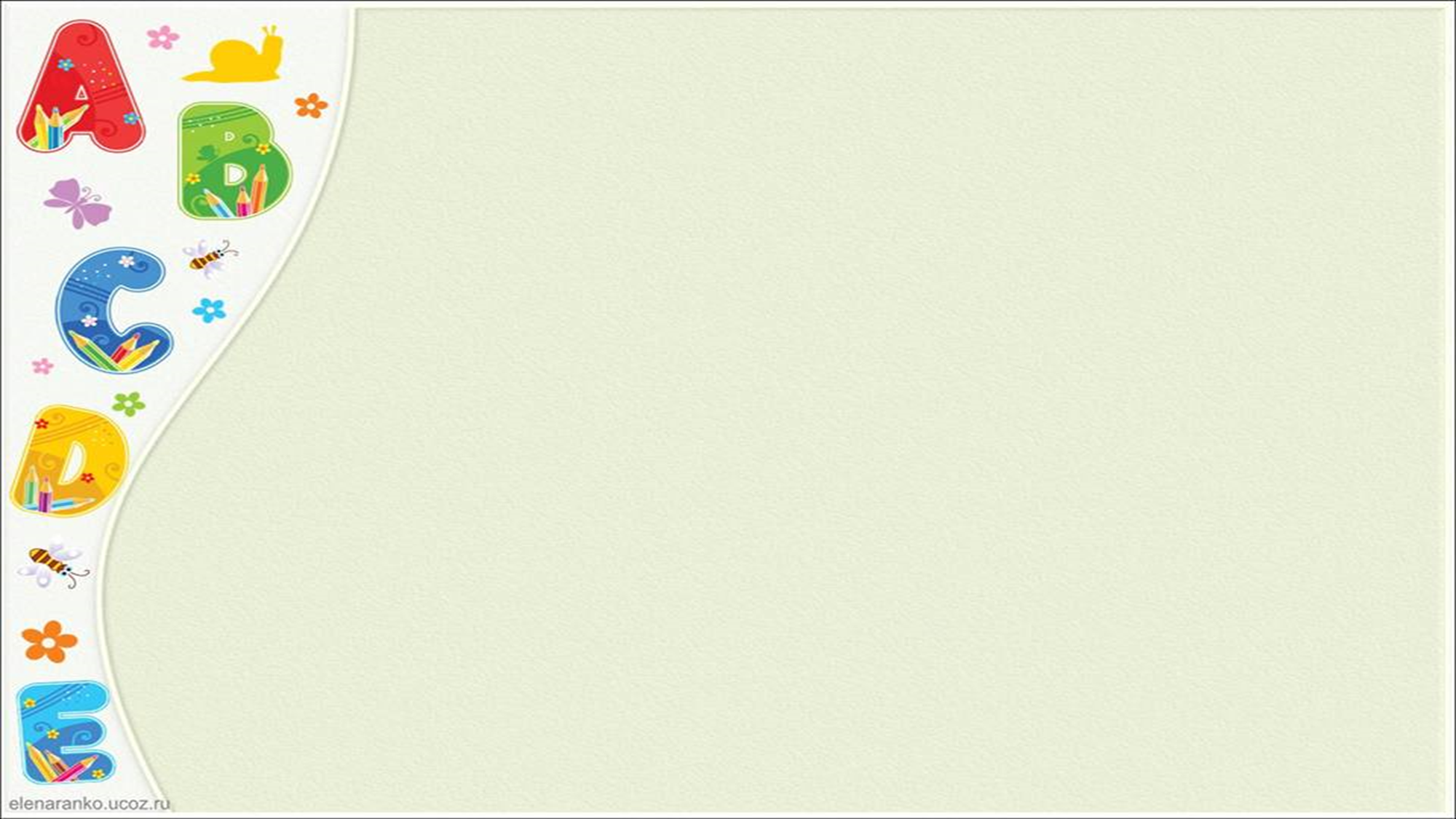 Взрослый спрашивает: «Что это у тебя?» Ребенок отвечает: «Шуба. Это мне мама купила новую субу.»
Словопроизношение. Словопроизношение  у детей 4-5 лет  становится чище, все реже встречаются
 перестановки звуков, слогов, почти исчезает сокращение слов.
Речевое дыхание. У ребенка 4-5 лет  формируется правильное речевое дыхание: короткий вдох и 
Длительный выдох. Это позволяет ребенку произносить фразы, состоящие из трех-пяти слов, на одном
Выдохе, без пауз.
В период 4-5 лет необходимо:
1.  Развивать речевое дыхание и фонематическое восприятие звуков речи; 
2. Совершенствовать моторику артикуляционного аппарата;
3.Развивать интонационную выразительность речи (темп, тембр, силу голоса, интонацию, ударение);
4.Совершенствовать правильное произношение всех звуков родного языка;
5. Формировать представление: слова звучат и произносятся по-разному, так как имеют разные звуки. Учить определять первый звук и различать на слух твердые и мягкие согласные;
6. Совершенствовать произношение всех усвоенных звуков, особенно упражнять в произношении звуков: [г], [к], [х], [ф], [ц], [з], [з'], [с], [с']. Следить за твердым произношением шипящих звуков, смягченных – перед [и] (женщина);
7. Учить произносить звуки [р], [р'], [л], [л'] (свекла, декабрь; тополь);
8. Продолжать развивать интонационную выразительность речи (дикцию, тембр, мелодику, фразовое и логическое ударения);
9. Приучать говорить без напряжения, регулировать силу голоса в зависимости от ситуации: шепотом, тихо, громко.
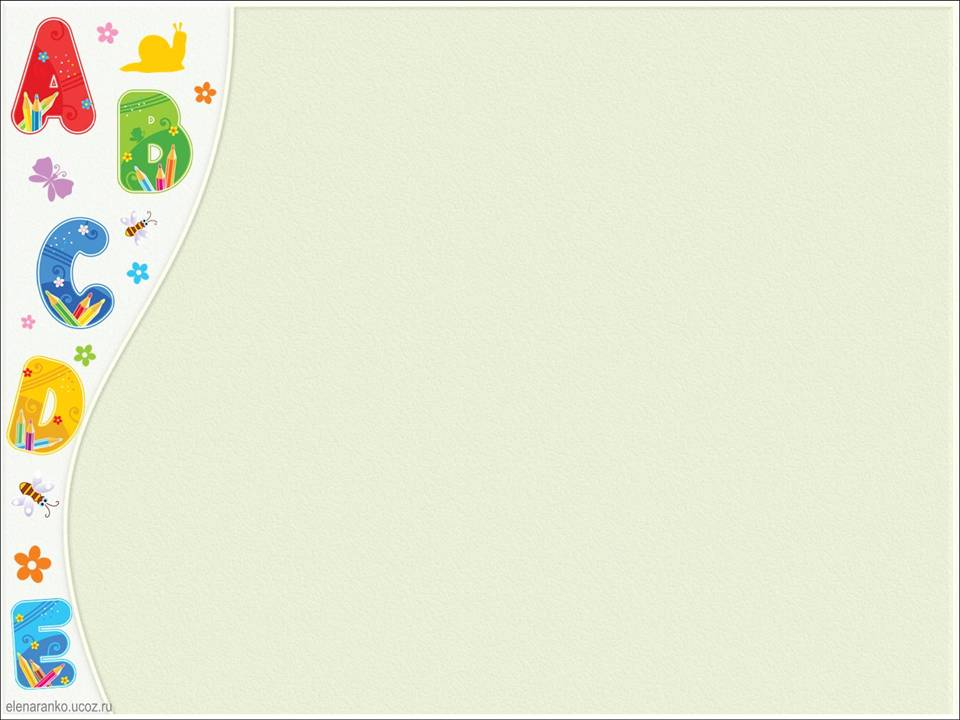 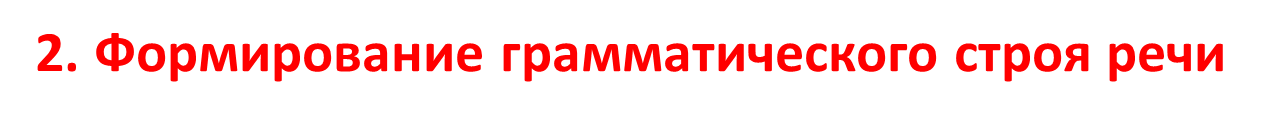 При нормальном речевом развитии речи дети на пятом году жизни правильно употребляют 
Существительные, прилагательные во всех падежах в единственного и  множественного числа. 
Формируется навык словообразования.  Дети 4 лет свободно образуют существительные с различными
Уменьшительно-ласкательными суффиксами (пальчик, домик, носик). Они могут правильно подбирать 
Прилагательные к существительным, согласуя их в роде и числе (синее ведро-синие вёдра)
Определенные трудности дети могут испытывать при употреблении некоторых существительных в 
Родительном и именительном падежах множественного числа(много колесов – много колес).
Важным показателем правильной речи ребенка является умение использовать предлоги,  выражающие
Пространственные отношения : на, в, за, с, под, над и др. речь ребенка 4 лет активно наполняется 
Глаголами повелительного наклонения, которыми он активно пользуется в общении(возьми,надень идр.)
В период 4-5 лет необходимо:
Упражняем детей в употреблении имен существительных во множественном числе. «Я тебе говорю про один предмет, а ты скажи про много предметов. У Кати – ведро, у Саши ведро. Что есть у Кати и у Саши? (Ведра)».
Эти упражнения вызывают затруднения у детей, т.к. изменяются не только окончания (карандаш – карандаши), но и само слово (ухо – уши).
-Упражняем в согласовании прилагательных с существительными (в роде , числе). «У нас все синее –небо, платье; лента (синяя); карандаш (синий); цветы (синие)».
-Согласование числительных с существительными. «Сосчитай, сколько предметов: картинки с изображением от 1 до 5 (полотенце, блюдце, платье, яйцо)».
-Упражняем в употреблении притяжательного местоимения (мой). Предложить детям придумать предметы, про которые можно сказать : мой, моя, моё, мои: мой стул, моя книга, моё окно, мои игрушки. И другие игры.
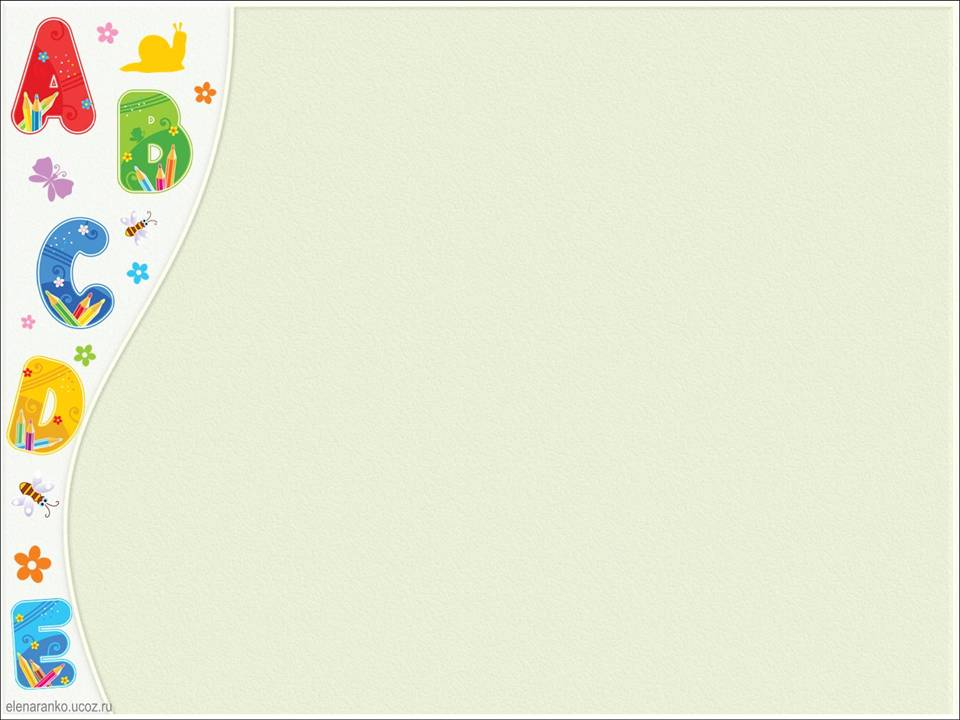 3.Обогащение словарного запаса .
При нормальном речевом развитии и благоприятных условиях воспитания активный словарь ребенка быстро увеличивается и к 4 годам достигает примерно 2300 слов. В течении пятого года жизни увеличивается примерно на 600-800 слов. Речевая активность возрастает  В СВЯЗИ с тем, что это возраст «почемучек». На пятом году жизни дети правильно называют окружающие предметы и явления, словесно обозначают их качества, свойства, действия, функции.Происходят заметные изменения и в освоении способов словообразования, начинается взрыв словотворчества.
Речь детей изобилует грамматическими ошибками, неологизмами («детскими» словами.) Это период практического усвоения правил употребления грамматических средств.
У детей этого возраста очень велико тяготение к рифме. Они подбирают слова, порой лишенные всякого смысла. Но само это занятие далеко не бессмысленное: оно способствует развитию речевого слуха. Такое стремление требует всякого поощрения со стороны взрослого.
В речи детей всё чаще появляются прилагательные, обозначающие признаки и качества предметов, начинают появляться притяжательные прилагательные (лисий хвост, заячья избушка). Всё шире ребёнок использует наречия, личные местоимения, сложные предлоги (из-под, около), появляются собирательные существительные (посуда, одежда, овощи, мебель и др.).
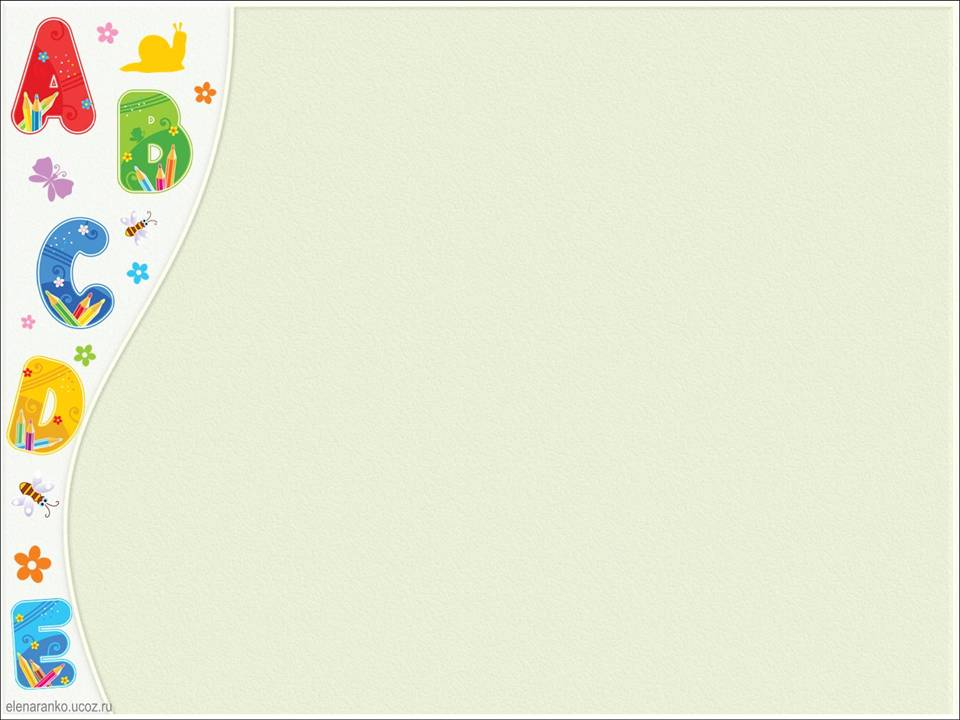 В период 4-5 лет необходимо:
1. Пополнять и уточнять словарный запас, способствовать активизации слов в речи, особенно слов, обозначающих качество и действие;
2. Обеспечивать преодоление разрыва между активным и пассивным словарем;
3. Научить при сравнении предметов определять существенные признаки;
4. Активизировать употребление слов. Расширять активный словарь словами, которые означают предметы обихода, отдельные названия природной среды (пруд, поляна), характеризует время (вечер, утро, светает, вечереет, полдень), означают моральные качества (мягкий, отзывчивый, ласковый). Активизировать слова, обозначающие качества, действия;
5. Побудить употреблять слова с противоположным значением (антонимы) при сравнении предметов;
6. Знакомить с многозначностью слов (ручка , ушко, ключ). Продолжать учить употреблять обобщающие слова;
7. Пополнять словарный запас словами-названиями животных женского рода (слониха, волчица и т. п.), названиями животных-детенышей (утенок, щенка, теленок и т. п.);
8. Пополнять словарь притяжательными прилагательными (материнский, клюквенный и т. д.). Продолжать обогащать словарь сборными существительными (детвора, листья и т. п.), абстрактными понятиями (забота, дружба); существительными с уменьшительно-ласкательными суффиксами: -ец-, -к- (окошко, хлебец) существительными общего рода: сирота, плакса; существительными, которые имеют только единственное число (мука, тишина) или только множество (лекарства, ножницы, ворота) . И ДРУГИЕ ИГРЫ.
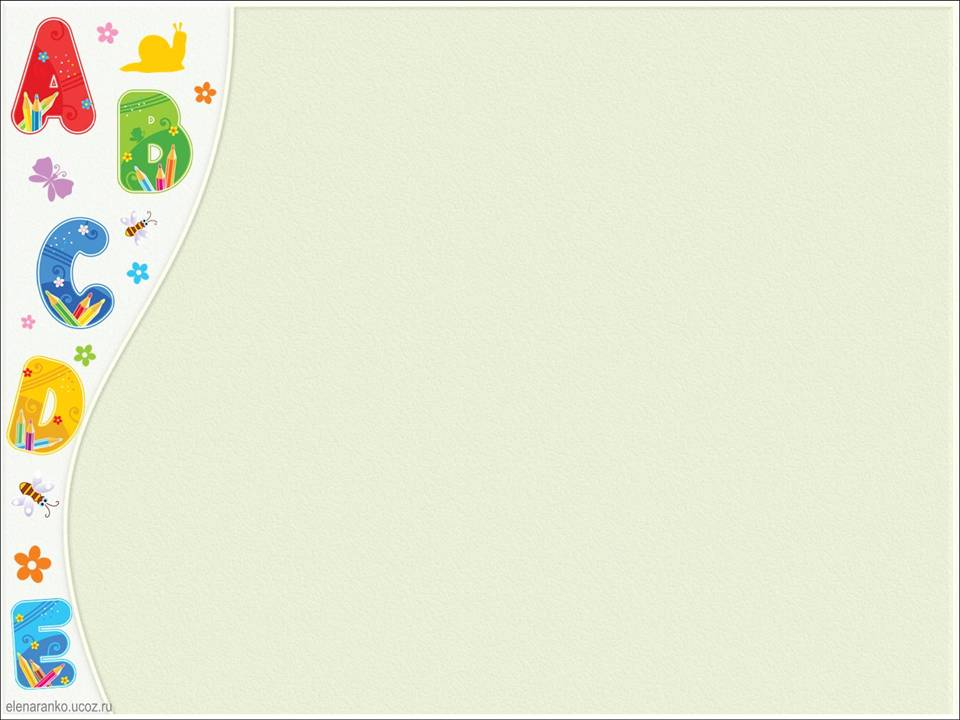 4.Развитие связной речи.   
Главное направление развития речи на пятом году жизни — это освоение связной монологической речи. Ребенок среднего дошкольного возраста должен уметь связно рассказать о событиях из собственной жизни, описать животных или заменяющие их игрушки, рассказать об изображенном событии на картинке или на серии картинок. Он в состоянии пересказать знакомый текст.
Эта характеристика приблизительна. Уровни речевого развития детей одного возраста бывают очень различными. Особенно ясно эти различия выступают именно в среднем дошкольном возрасте.
     Чтобы речь ребёнка развивалась в соответствии с возрастом, необходимо взрослым следить за своей речью: говорить спокойно, неторопливо, содержательно. Речь взрослого должна быть образцом для подражания.
Дети улавливают в речи взрослых различные интонационные средства выразительности и подражают им, пересказывая сказку. Они произвольно могут менять громкость, темп речи, интонацию  с учетом содержания рассказа или стихотворения.
Связная речь
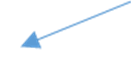 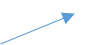 Описание
Повествование
Рассуждение
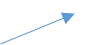 Диалог
Монолог
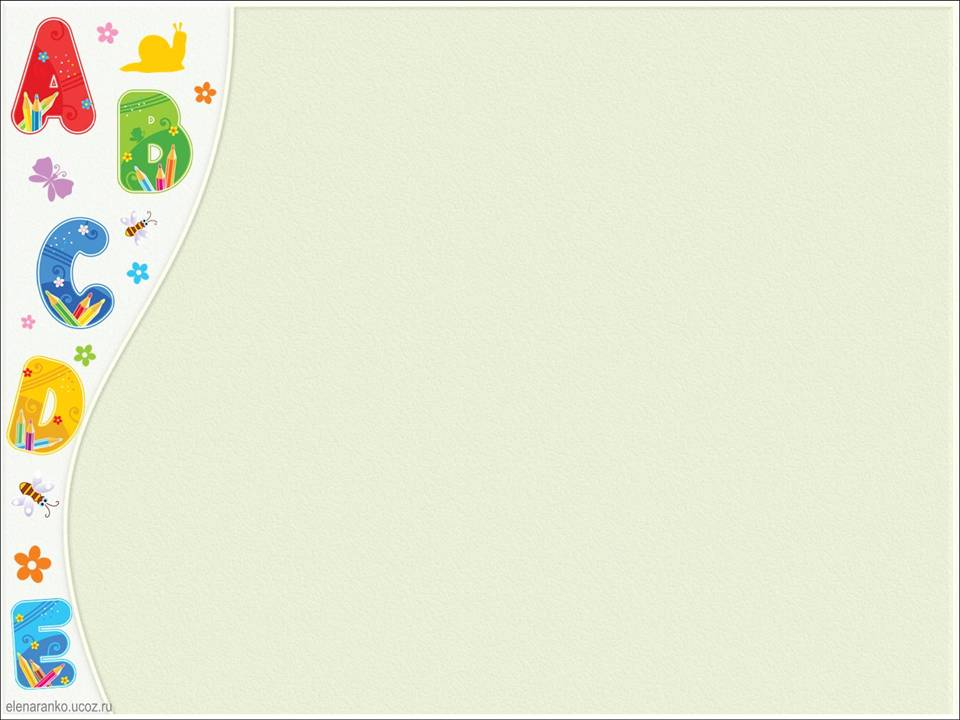 Развитие диалогической речи.

Диалог – это разговор двух и более людей. 
Цель  – спросить о чем-то и вызвать на ответ или побудить к какому-то действию. 
В диалоге используются : простые слова, односложные ответы, краткие вопросы,
восклицания, больше мимики, жестов, эмоций. 
 К 4 годам ребенок хорошо владеет диалогом, сам выступает инициатором общения как со взрослыми, так и со сверстниками. Чтобы развивать у ребенка навыки диалога, старайтесь больше говорить с ребенком Комментируйте свои действия.
Этапы формирования монологической речи: 
Учимся описывать предмет 
Учимся пересказывать
Рассказывать 
Рассказ о событии 
Рассуждать
Учась рассказывать, дети последовательно овладевают тремя типами монолога:
Обучение детей рассказыванию по картине.
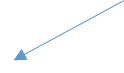 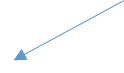 Рассматривание с беседой
Составление рассказа на материале картины
- развитие монологической речи  
  приобретаются навыки составления рассказа, 
в котором все части связаны друг с другом.
Происходит овладение диалогической речью
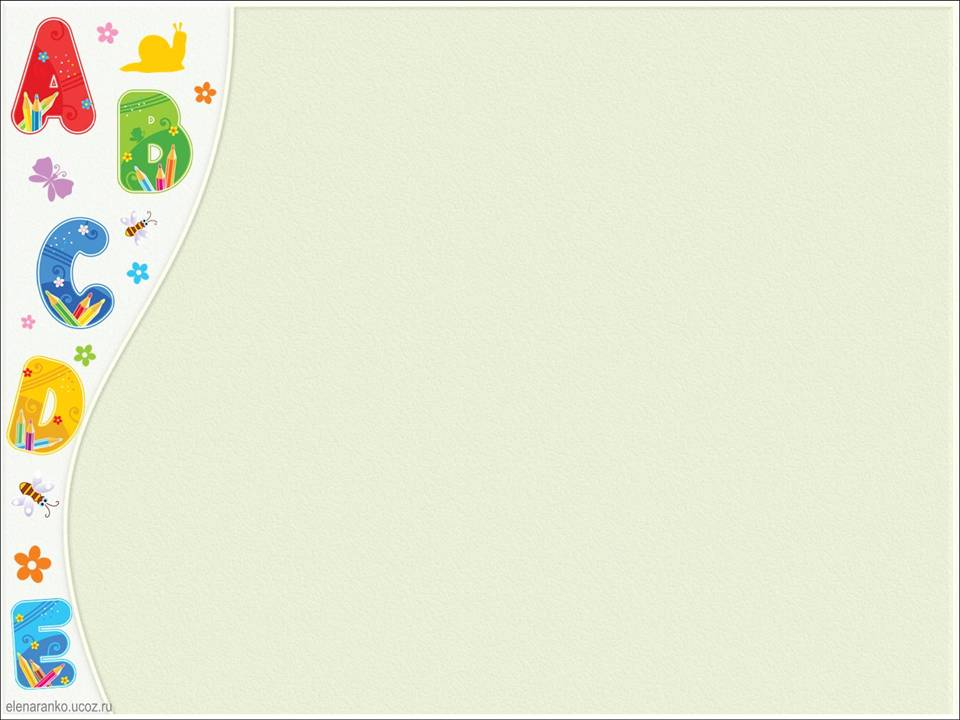 Используются специальные серии дидактических картин
Предметные
Сюжетные картинки


При выборе картин нужно учитывать что дети знают.
1.О персонажах картины (девочка, мальчик, колобок);
2.Их действиях (гуляют, играют, едят);
3.О месте действия (Где? В лесу, дома);
4.О времени действия (Когда?).

При рассматривание картин  у детей развивается наблюдательность, мышление, воображение, дети учатся логически рассуждать и развивается  речь ребенка. 
Рассматривание картины побуждает ребенка к речевой активности. 
Но рассказать о содержании картины ребенок может лишь в том случае, если он ее понял. 
Для того чтобы дети лучше поняли содержание картин, проводится  предварительная  беседа.
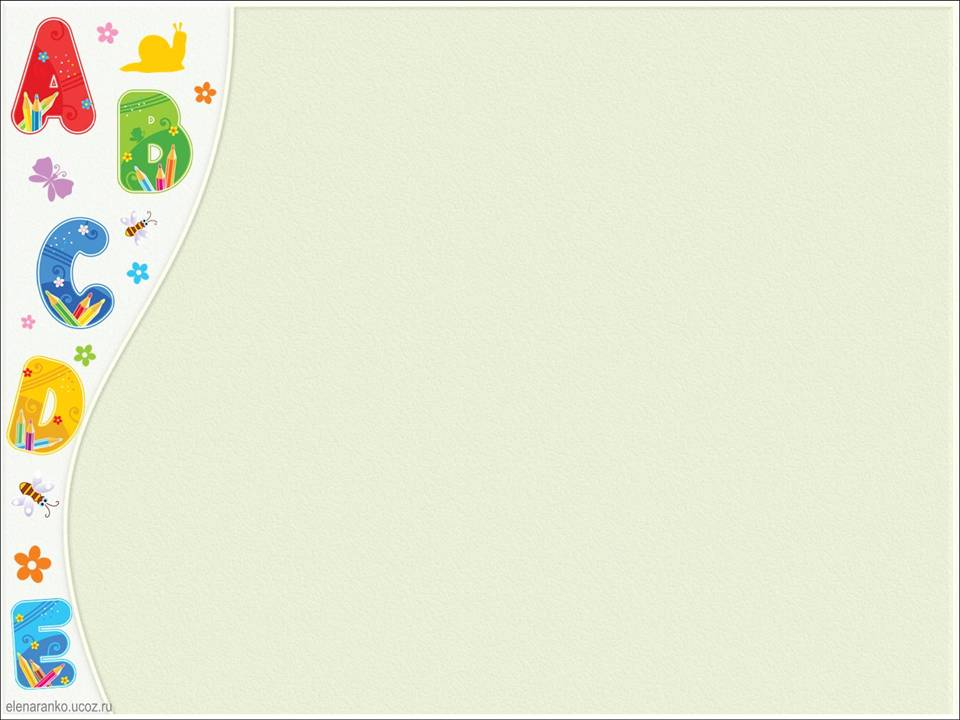 Приобщение детей к художественной литературе
Основные цели и задачи: воспитание интереса и любви к чтению; развитие литературной речи. Воспитание желания и умения слушать художественные произведения, следить за развитием действия.
 Ежедневно читаем детям знакомые и новые произведения на занятиях и вне занятий, читаем по просьбе детей. 
Заучиваем небольшие стихи, считалки, физминутки и т.д.
Проводится беседа по содержанию произведения для правильного его  восприятия детьми, и формирования способности переживать, а так же личностного отношения к произведению.
Предлагаем детям внимательно рассматривать книжные иллюстрации.
Читаем такие сказки которые потом становятся сюжетами детских игр: гуси-гуси, репка, теремок. В игре закрепляются полученные образные впечатления. Дети выполняют движения героев, запоминают и поют песенки, озвучивают роли.
Заключение:
В дошкольном детстве для ребенка не заканчивается процесс овладения речью. 
Обогащение словаря, развитие грамматически правильной речи будут продолжаться в школьные годы и на протяжении всей жизни. 
Учитывая требования ФГОС ДО 
Мы с вами помним что у нас основной принцип это интеграция и образовательных областей и  видов деятельностей.  За счет этого, то образовательное содержание которое даётся ребёнку по определённой теме, расширяется и дополняется.
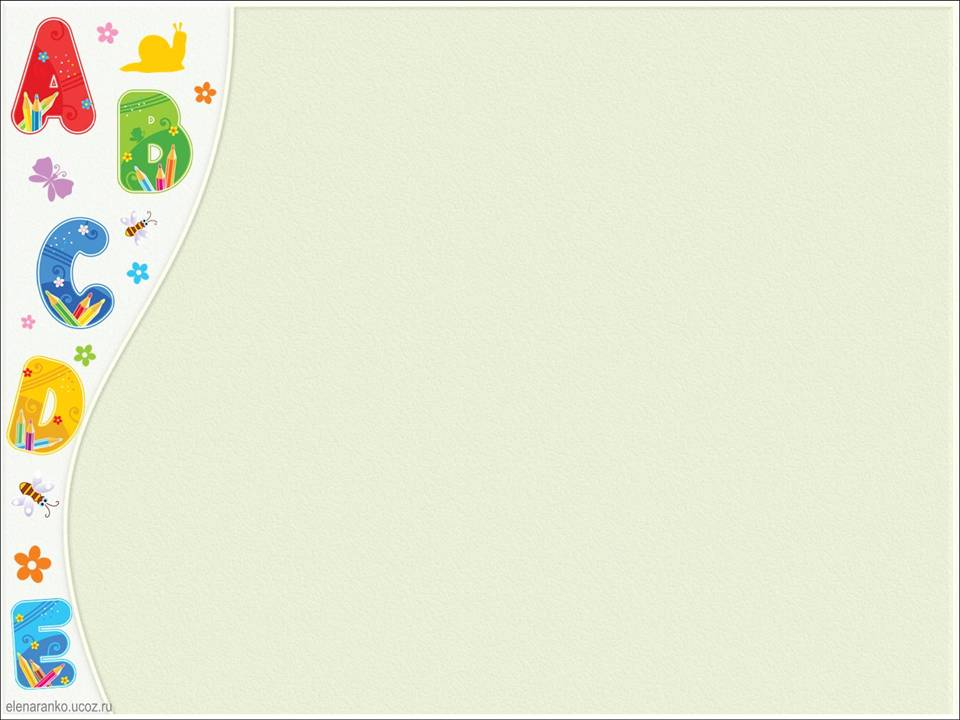 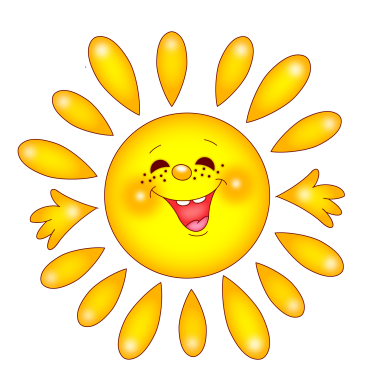 Успехов вам в совместных полезных и весёлых занятиях !
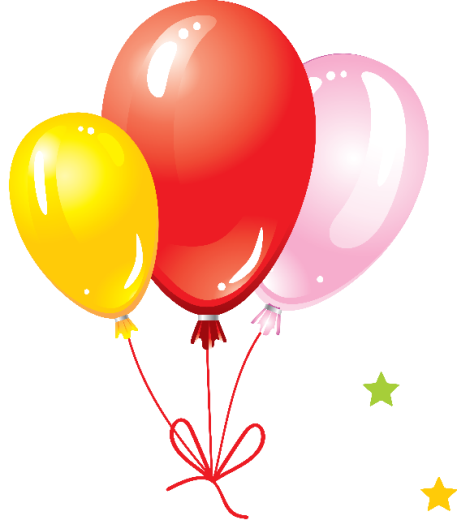 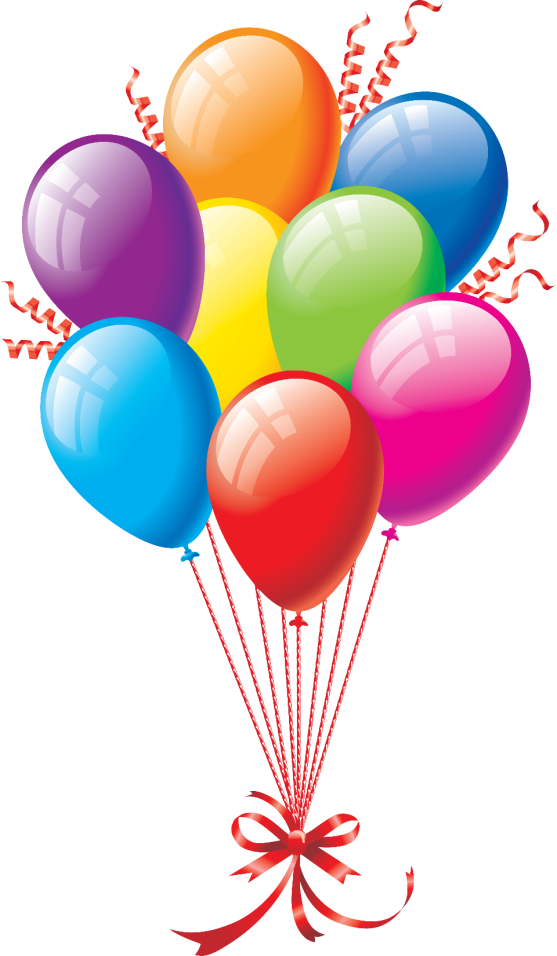 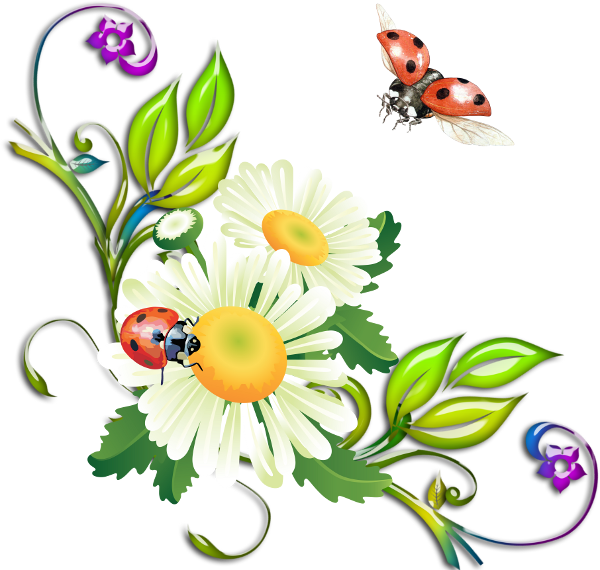 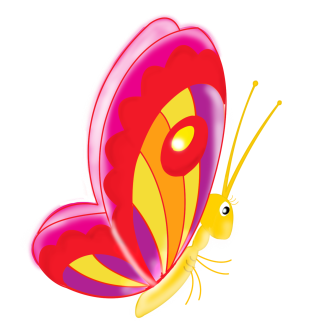 БЛАГОДАРЮ   ЗА ВНИМАНИЕ!!!